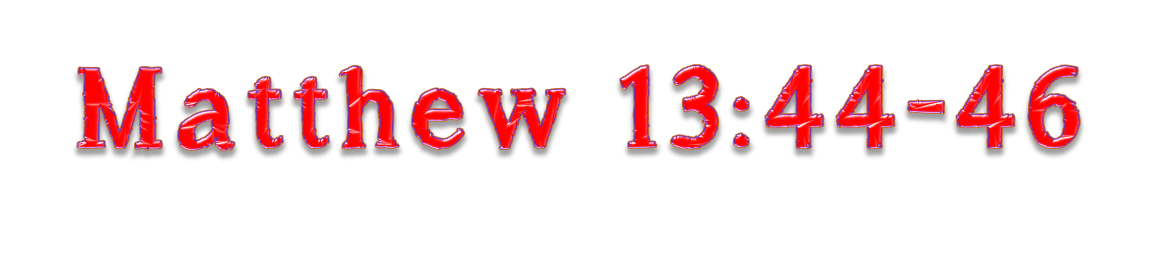 44 Again, the kingdom of heaven is like treasure hidden in a field, which a man found and hid; and for joy over it he goes and sells all that he has and buys that field. 45 Again, the kingdom of heaven is like a merchant seeking beautiful pearls, 46 who, when he had found one pearl of great price, went and sold all that he had and bought it.
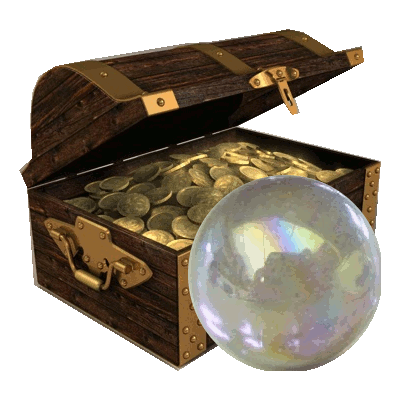 Hidden Treasure
Pearl of Great Price
Looking for Value not Bargain

Recognized the true Value

Did not seek to Haggle

Made the necessary Purchase
Inflation
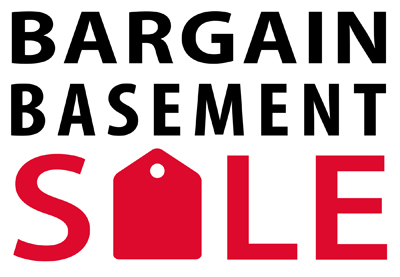 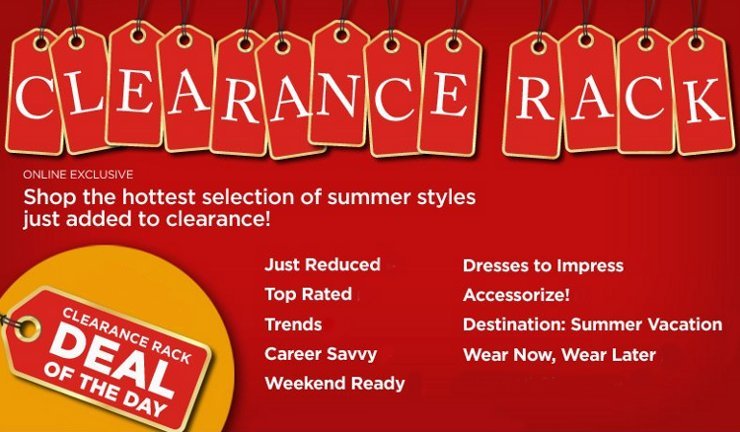 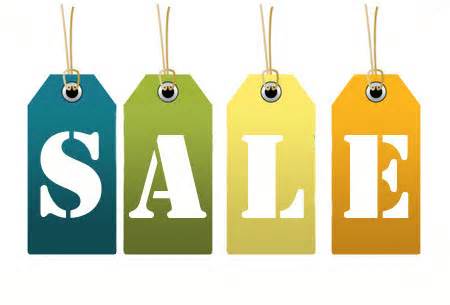 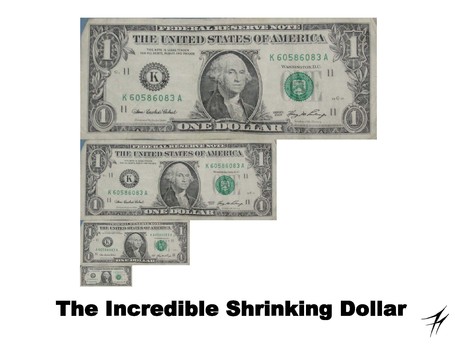 1913 ($1.00)
Cheapened  Dollar
1950 ($2.43)
1990 ($13.20)
2012 ($23.27)
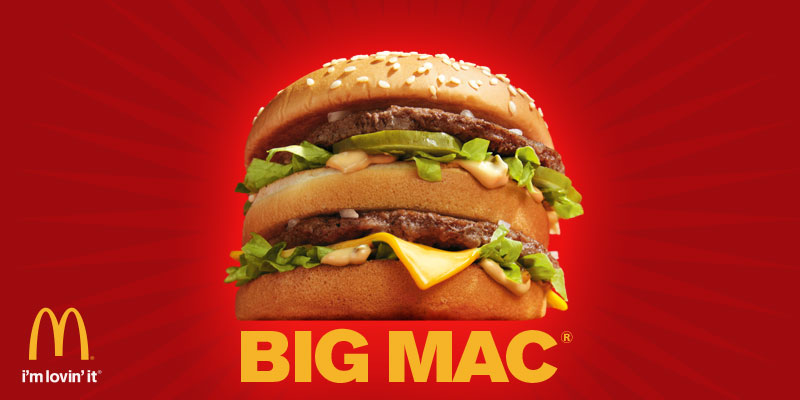 1967 ($0.45)
2014 ($3.99)
African-American
Arab-American
Asian-American
European-American
German-American
Greek-American
Irish-American
Italian-American
Japanese-American
Latino-American
Native-American
Polish-American
Russian-American
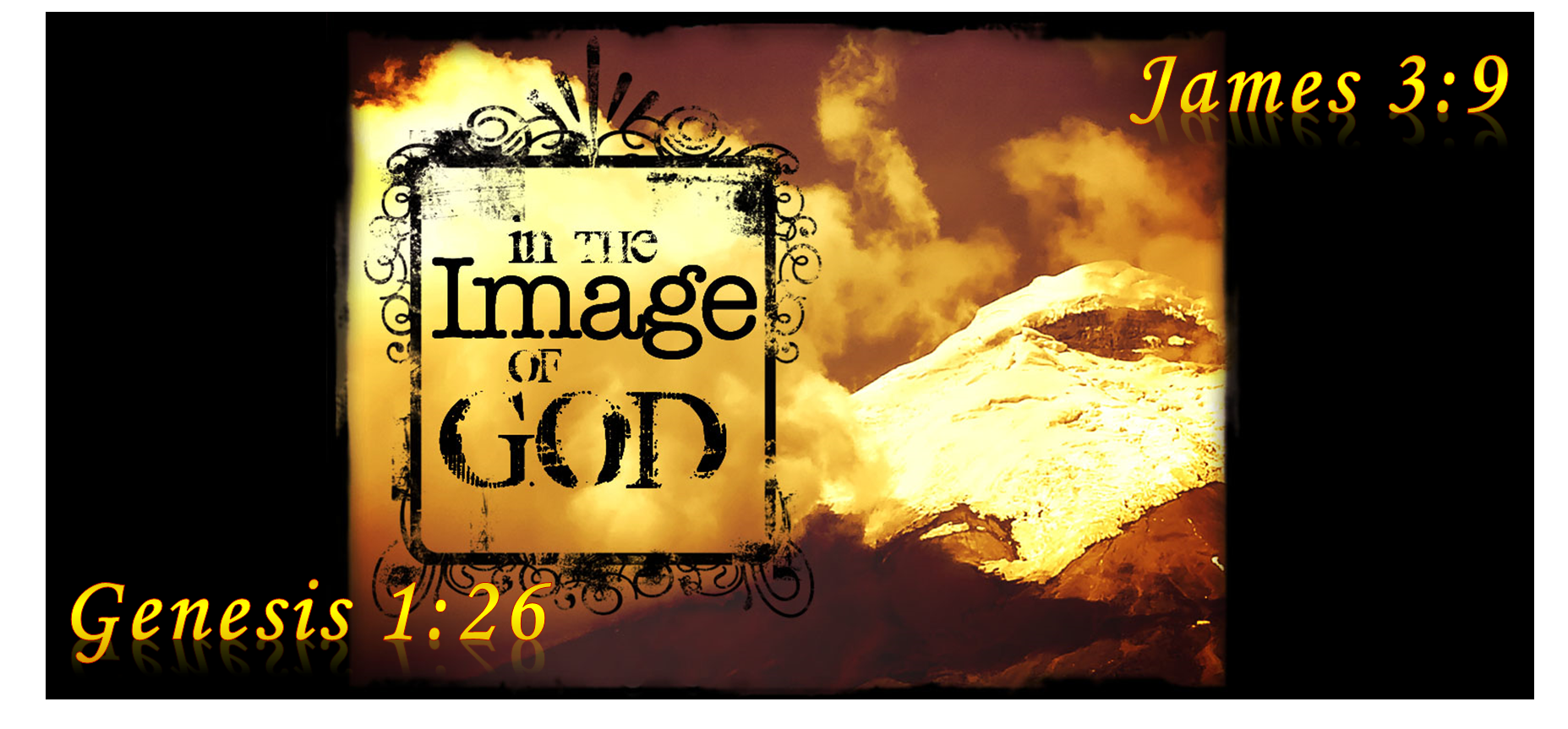 Abortion
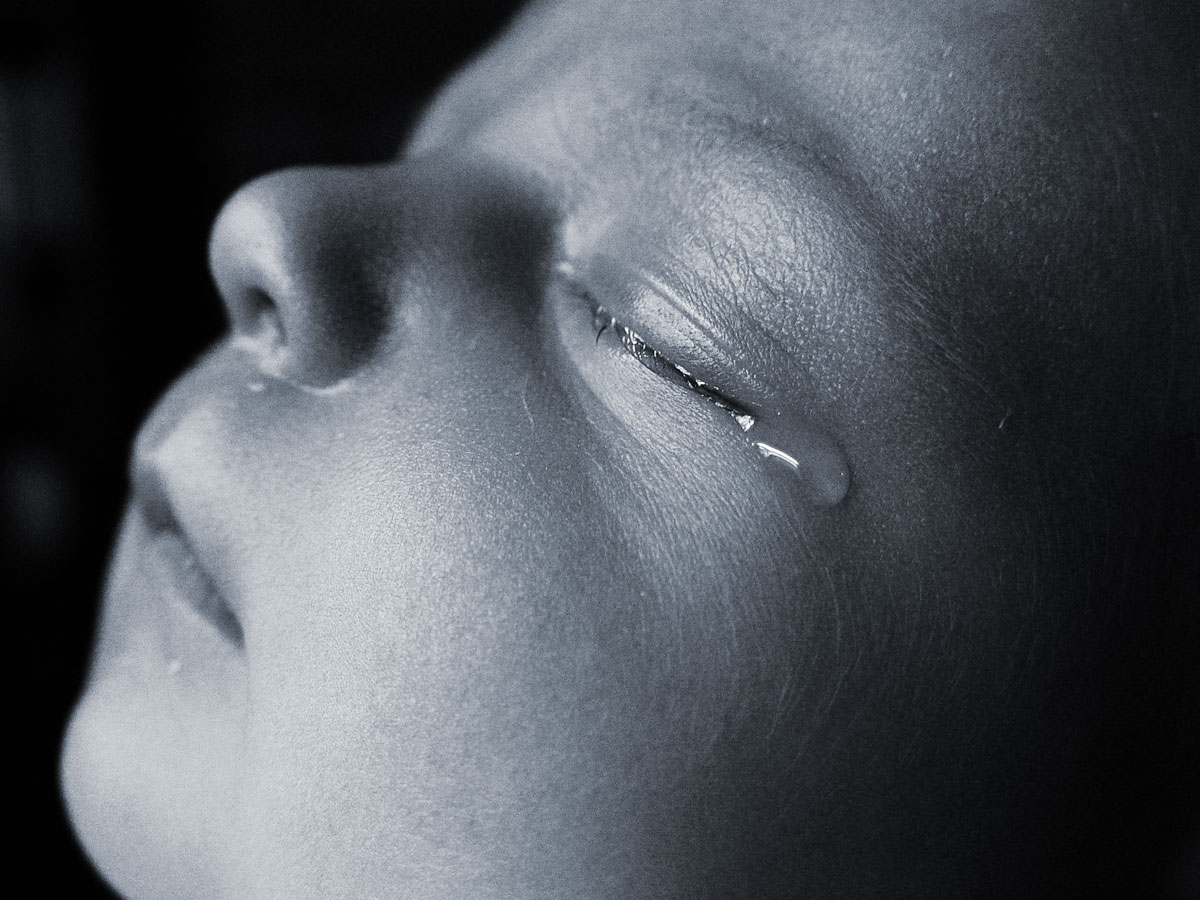 Since 1973
57,161,238 & Counting
2014
755,472 
& Counting
Cheapened Life
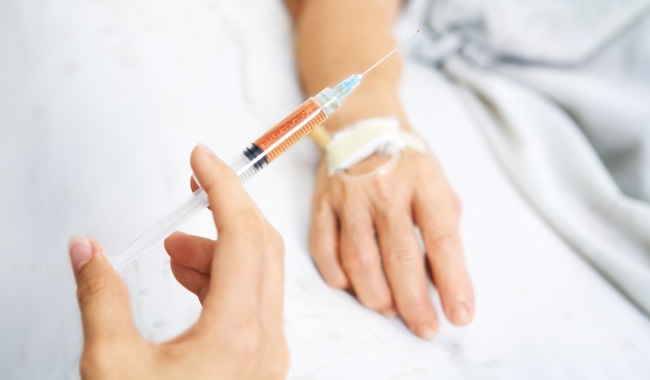 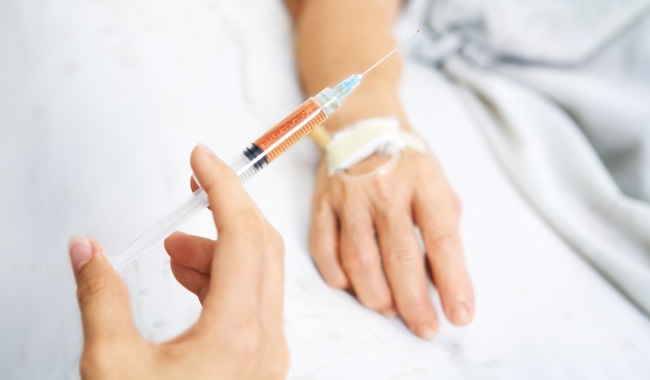 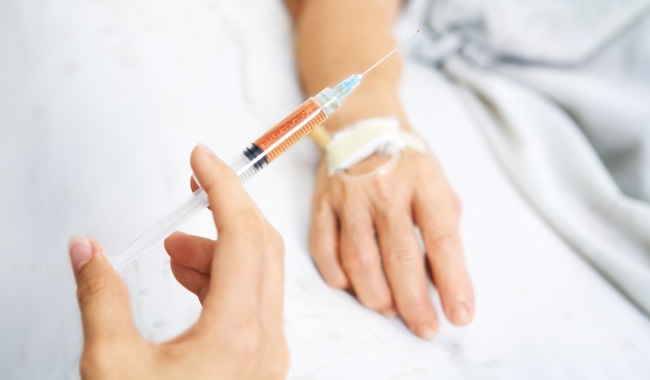 Euthanasia
417
& Counting
Cheapened Life
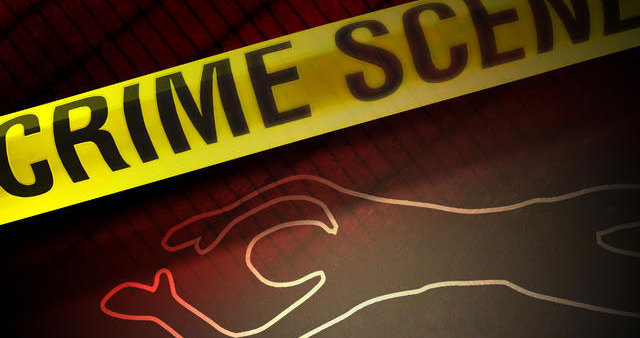 Number of Murders  in U.S. (2013)
16,238
Deaths per 100,000 population:
5.2
Cheapened Life
Matthew 19:3-9
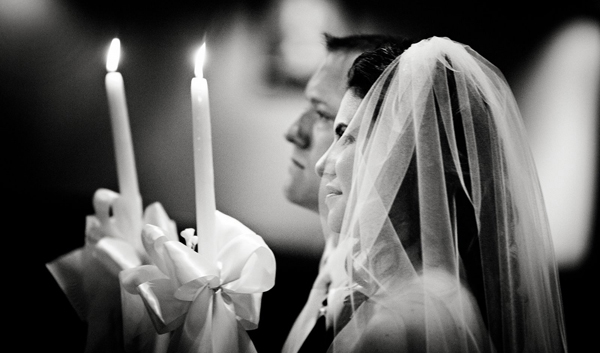 Ephesians 5:22-32
Cheapened Home / Family
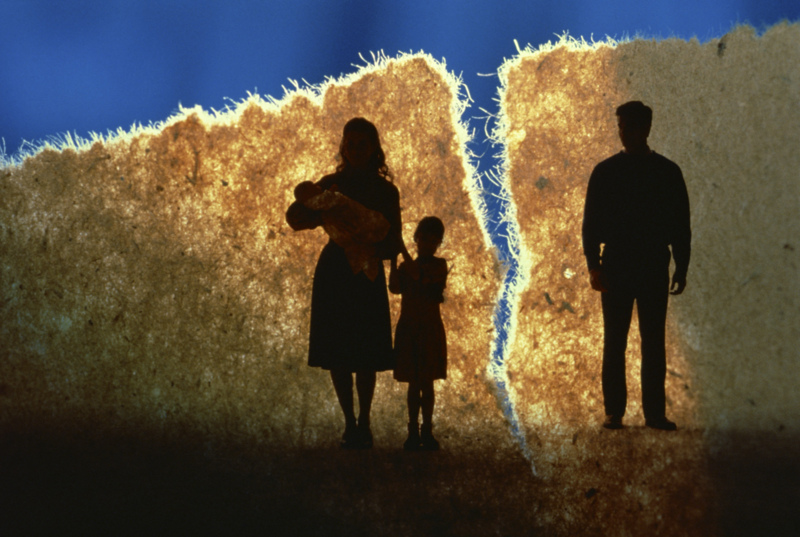 Divorce
Cheapened Home / Family
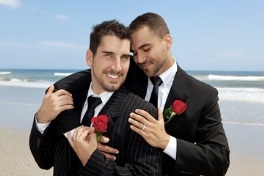 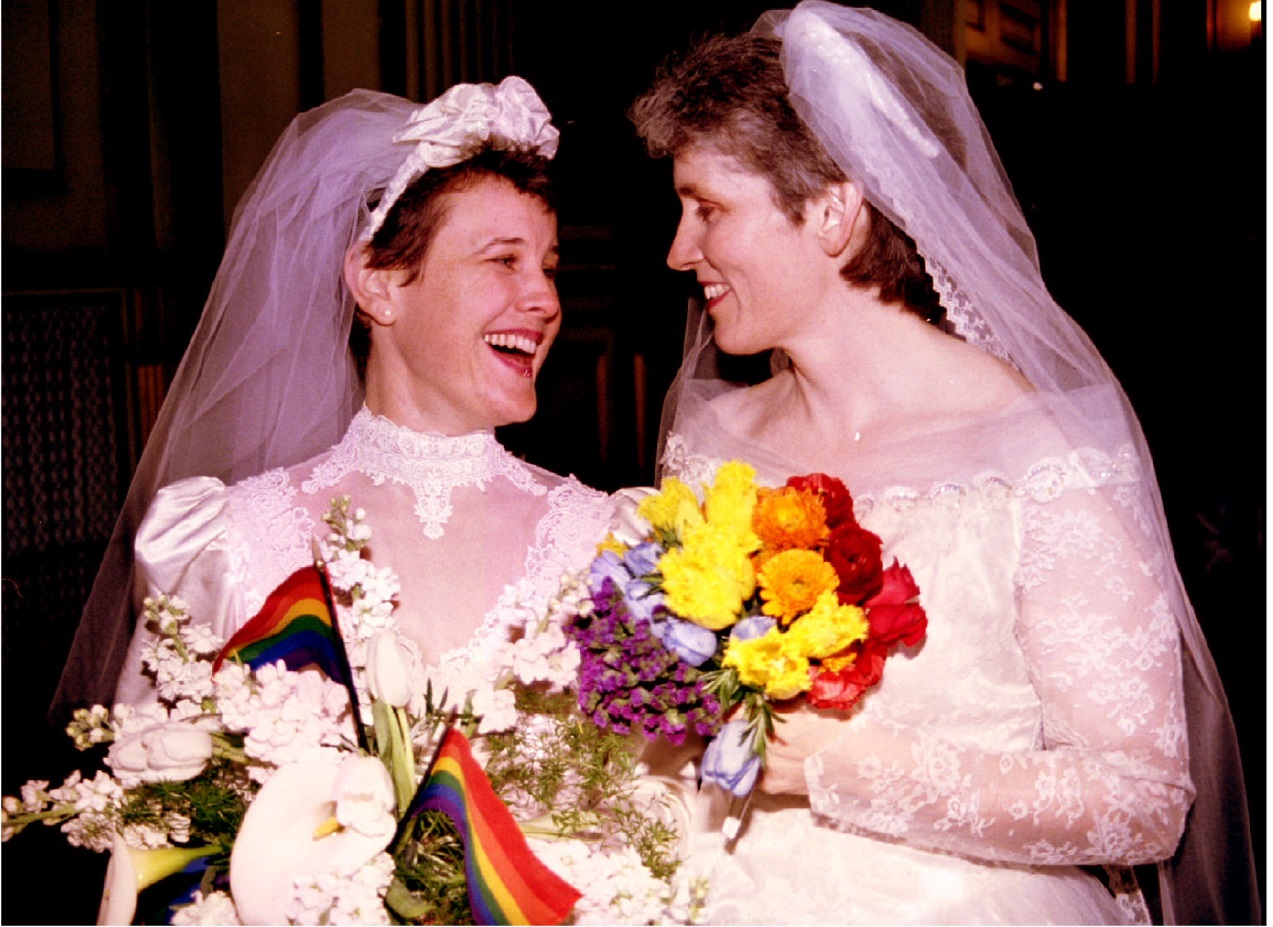 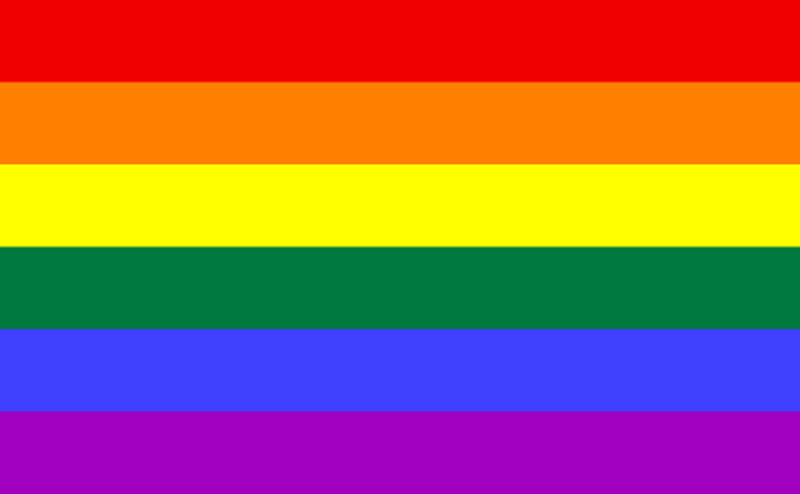 “Same-Sex Marriages”
Cheapened Home / Family
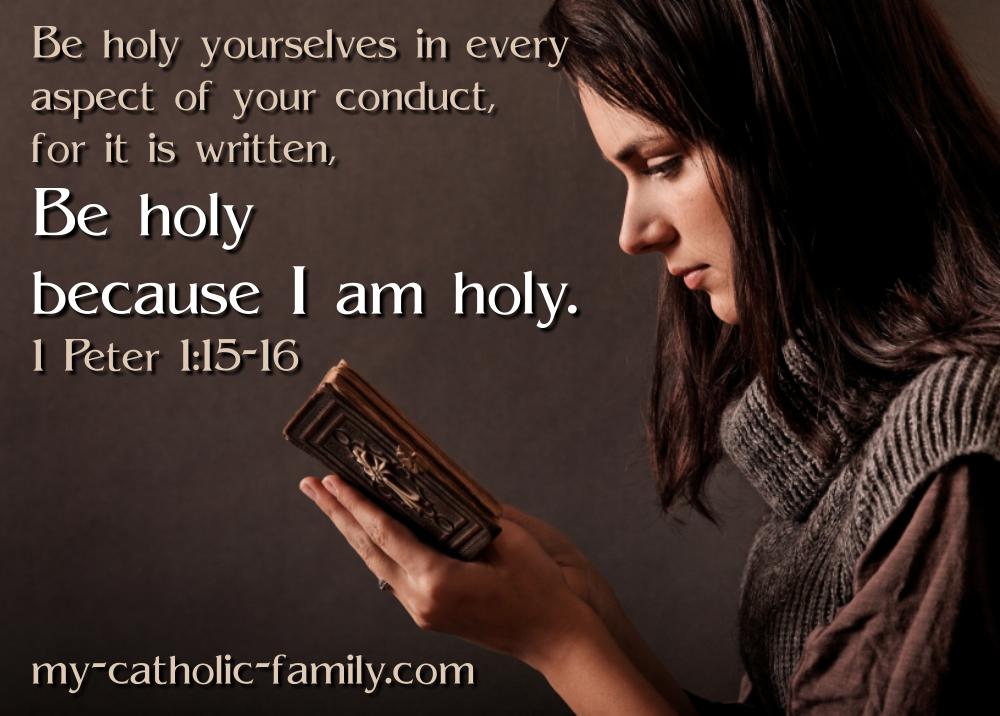 Cheapened Morality
Drug Use
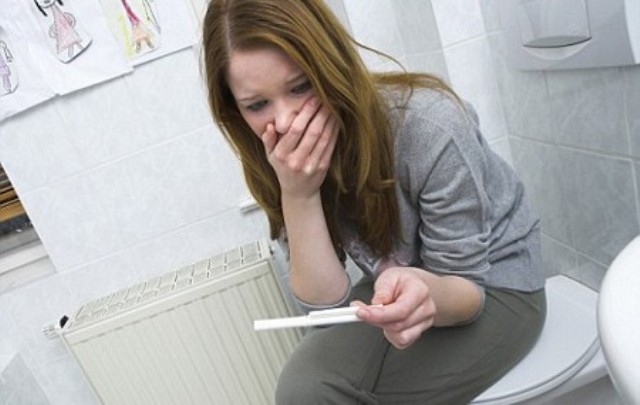 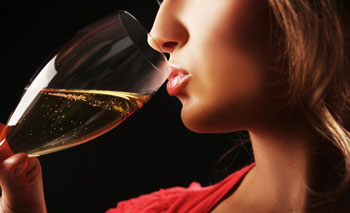 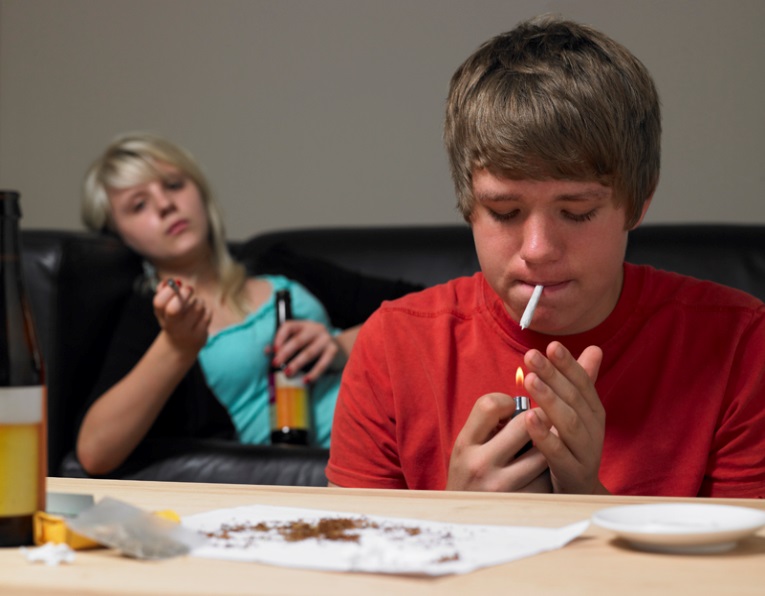 Sexual
Promiscuity
Alcohol
Consumption
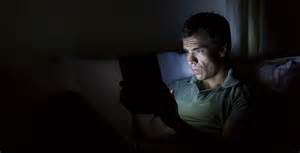 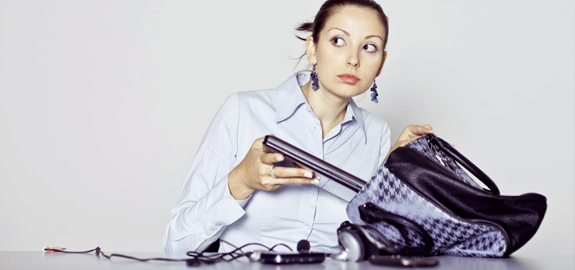 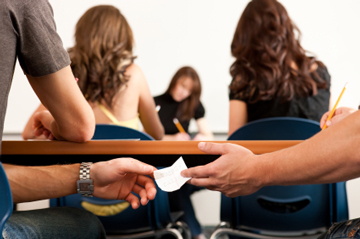 Pornography
Workplace
Theft
Cheating
Cheapened Morality
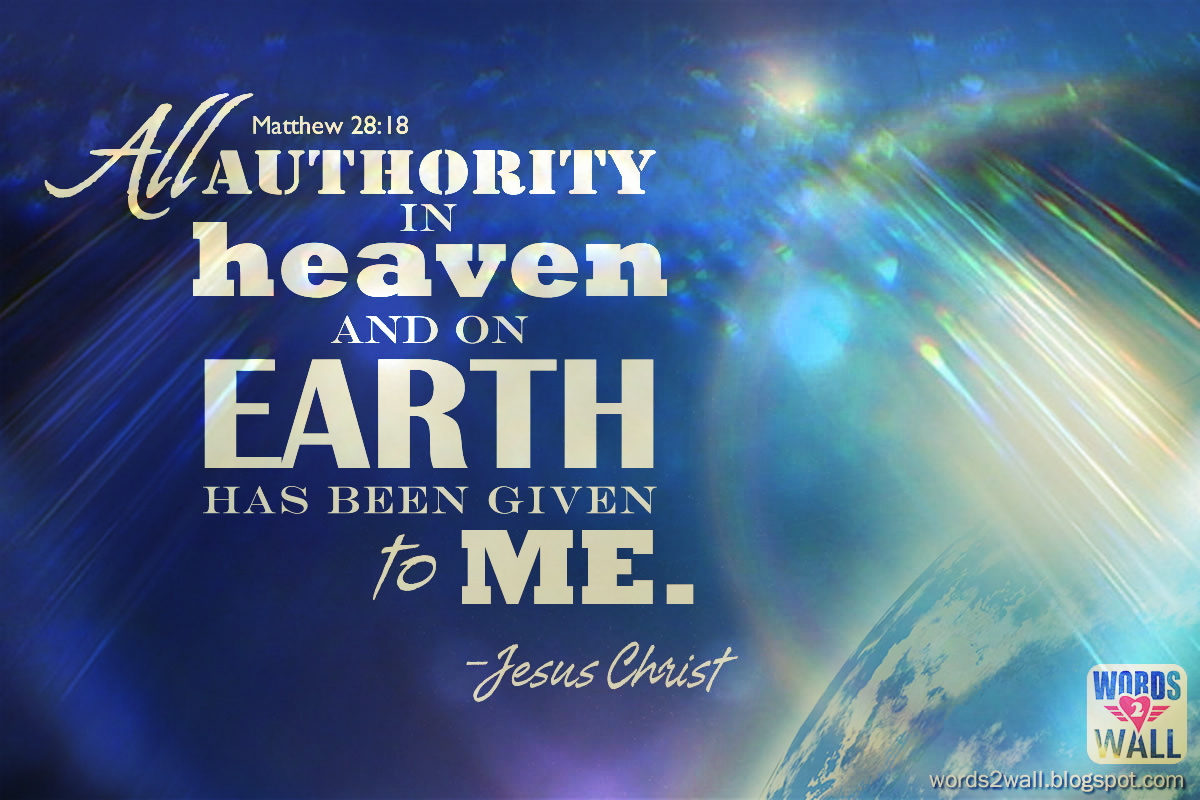 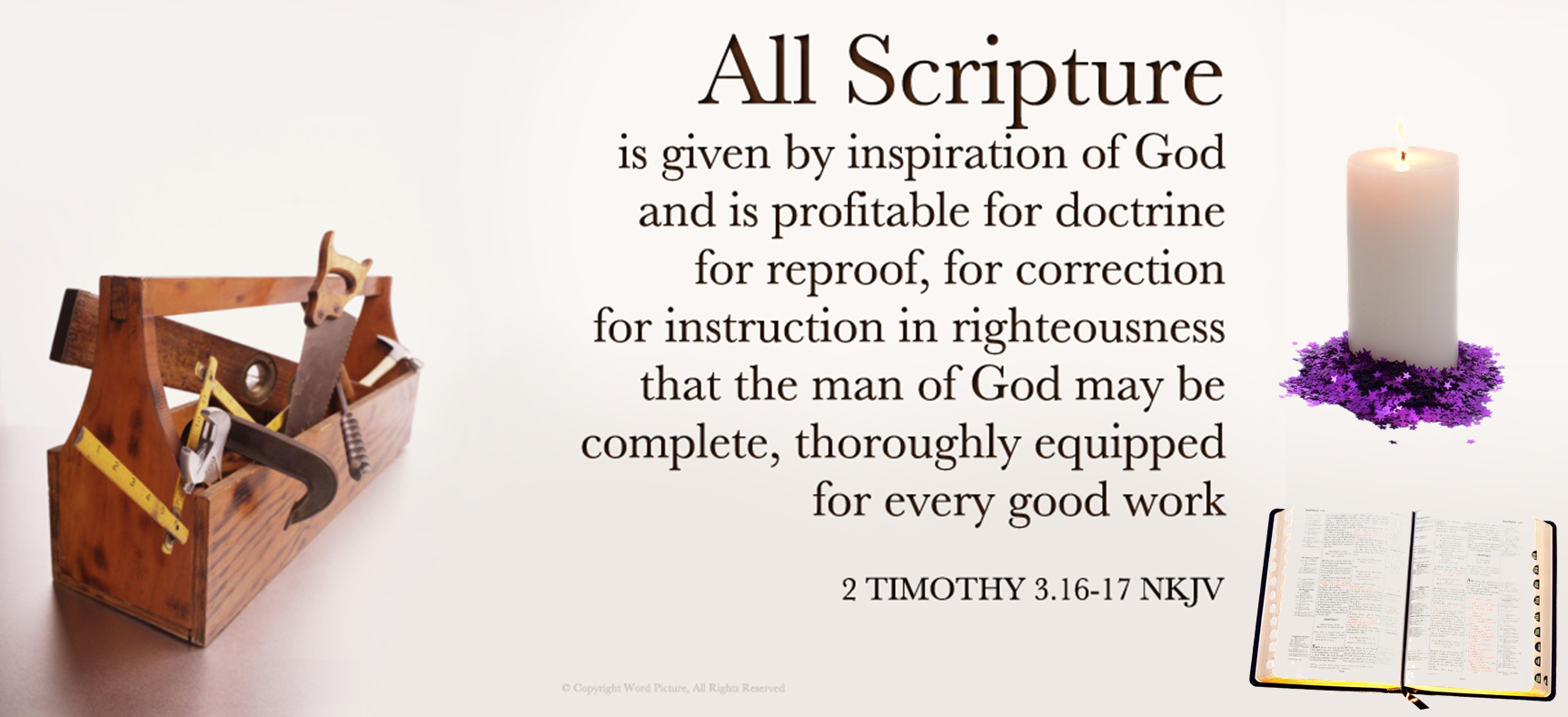 Cheapened Authority
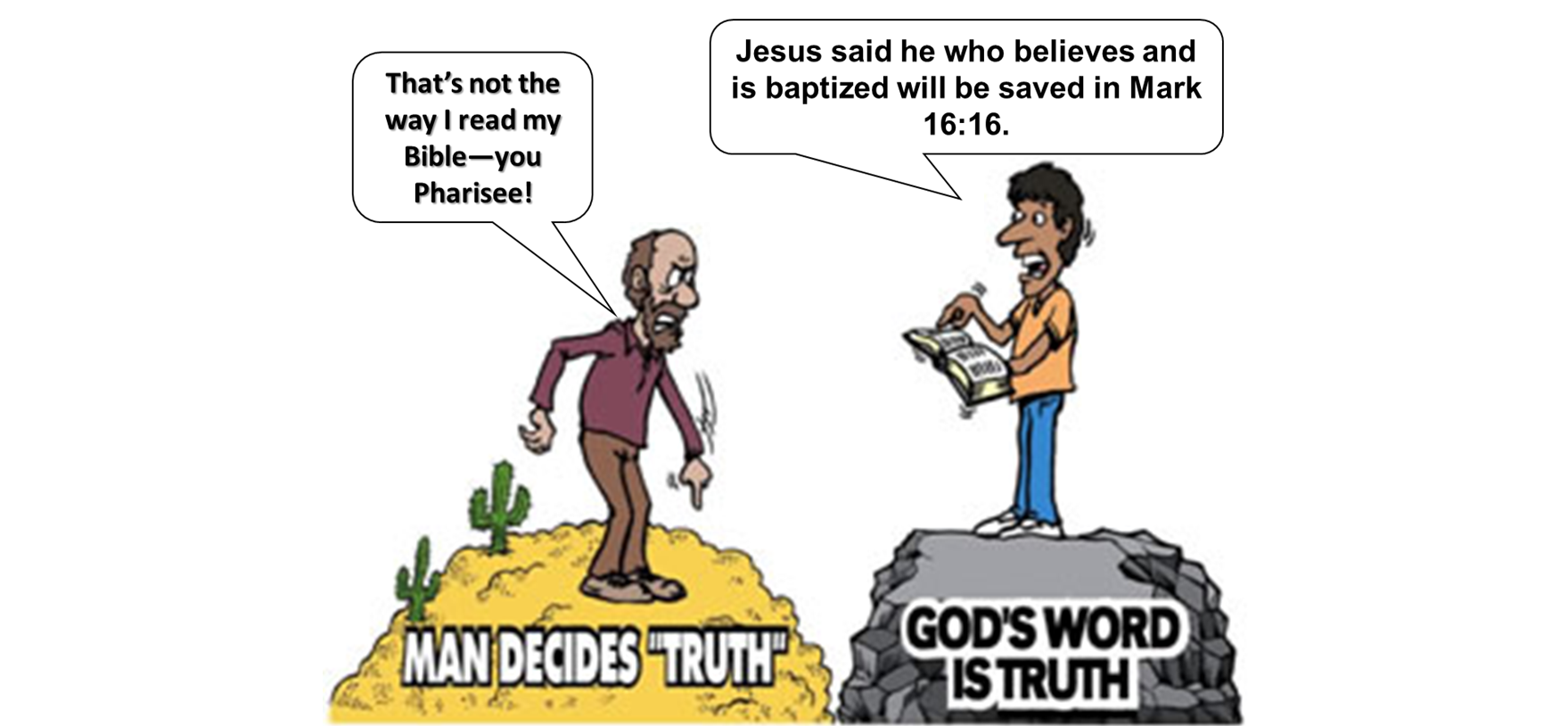 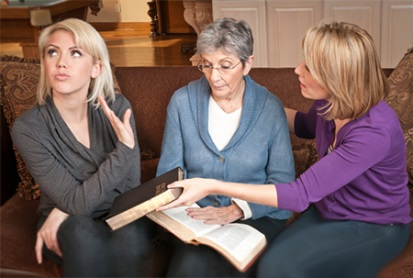 Cheapened Authority
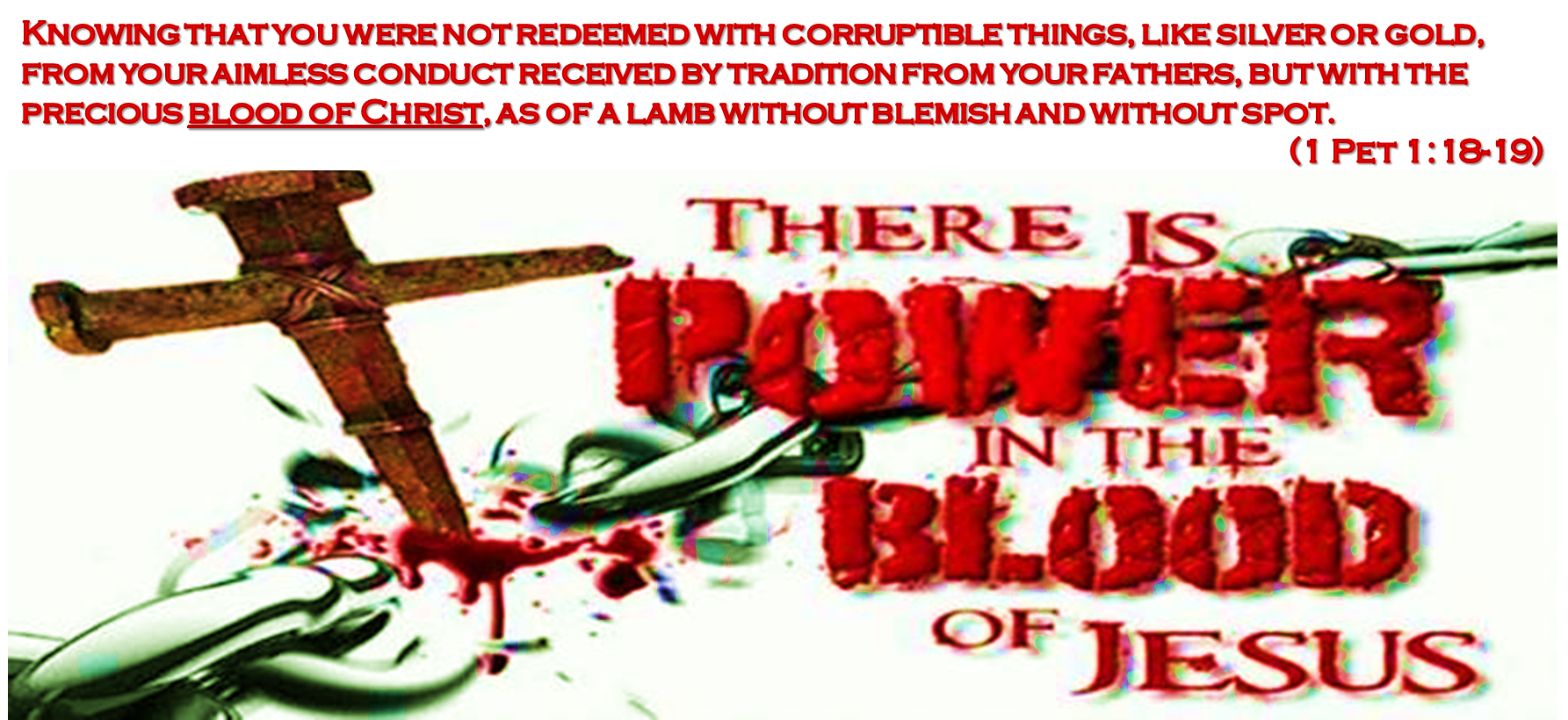 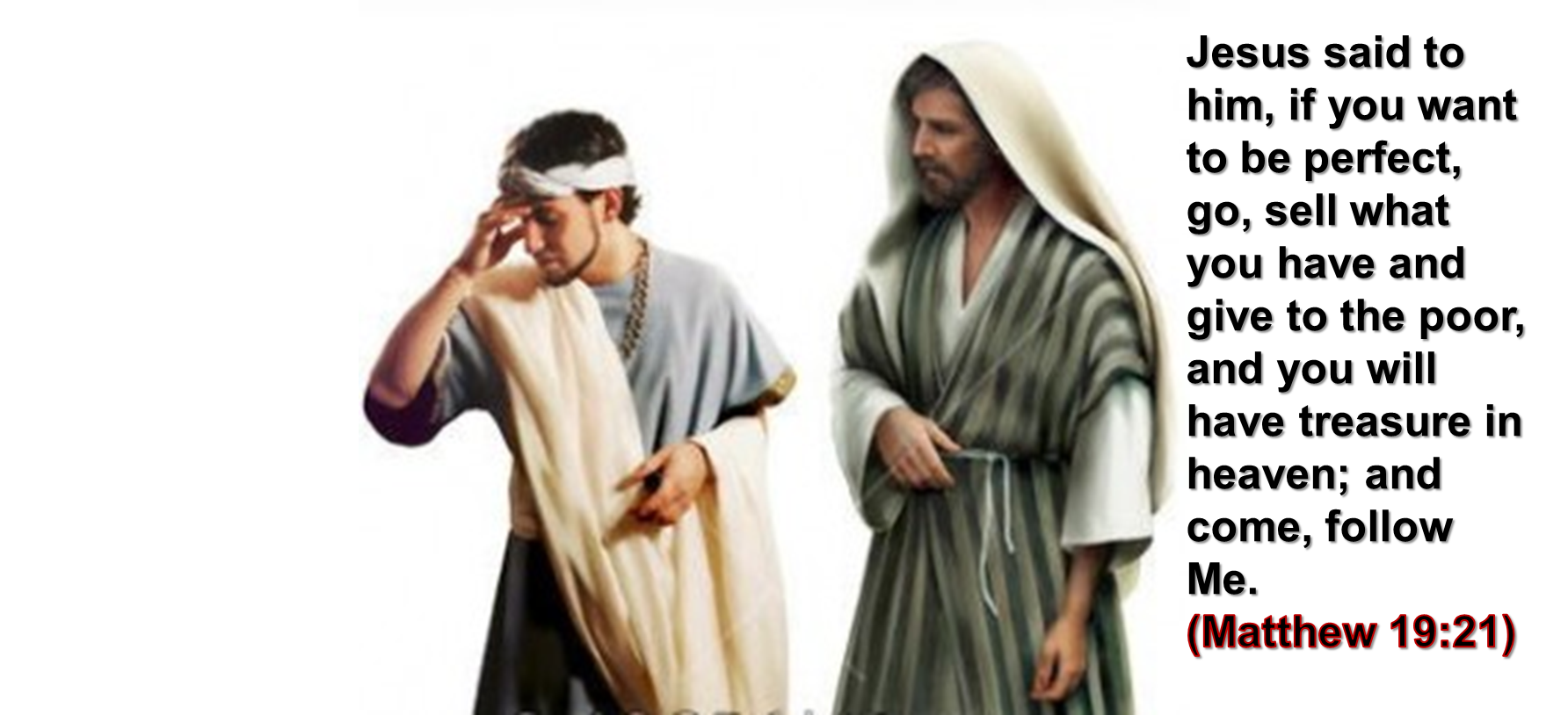 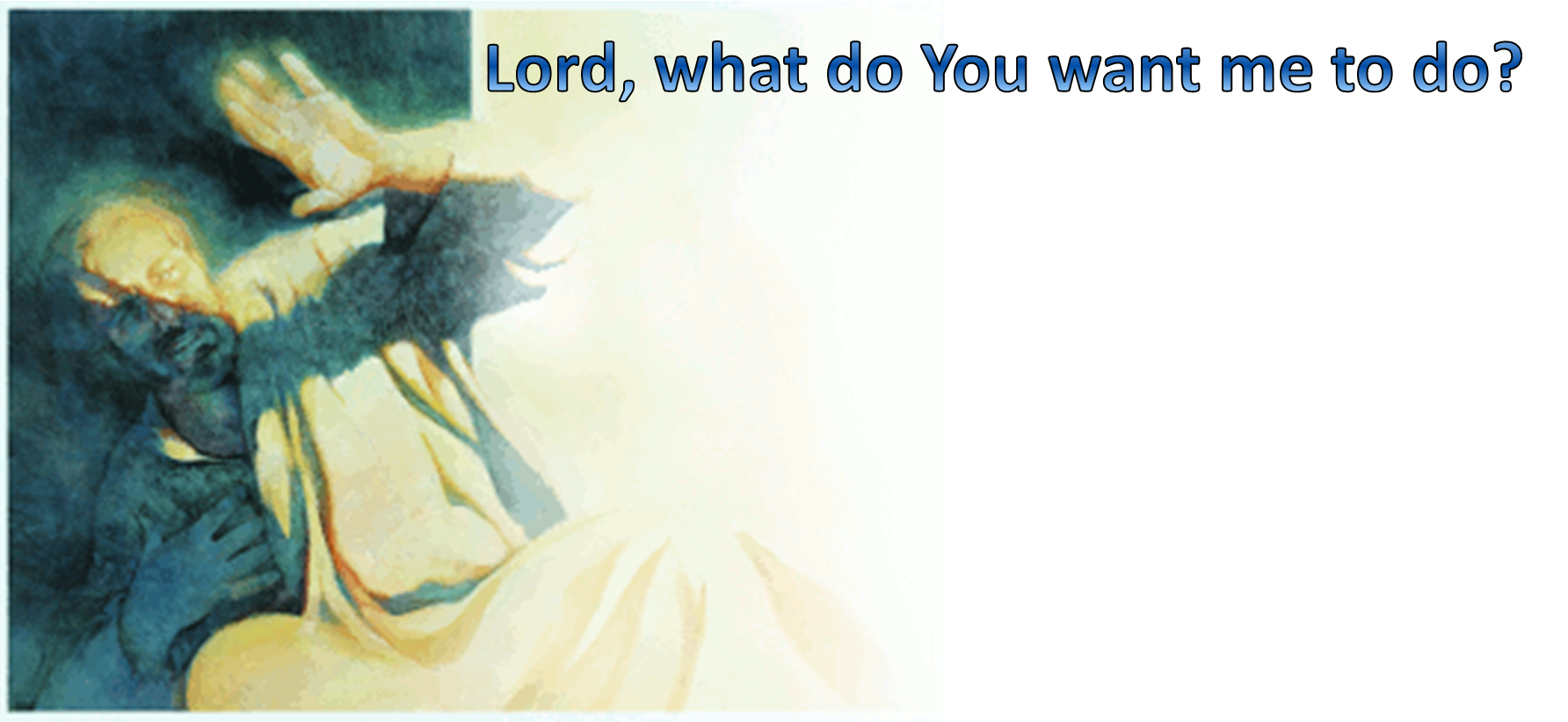 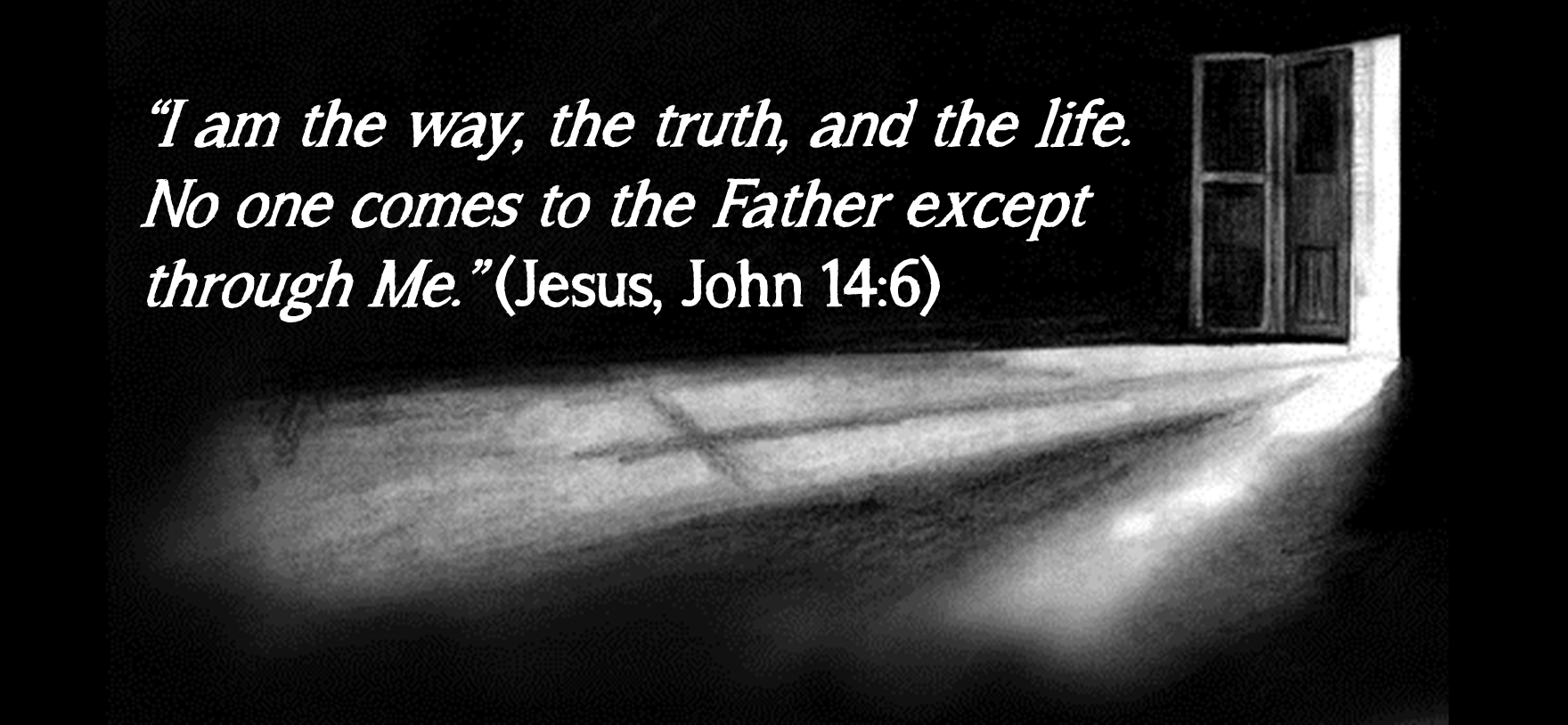 This isn’t as much about giving away all our money as it is about fully GIVING our lives to Jesus and TOTALLY following Him! Lk 14:33
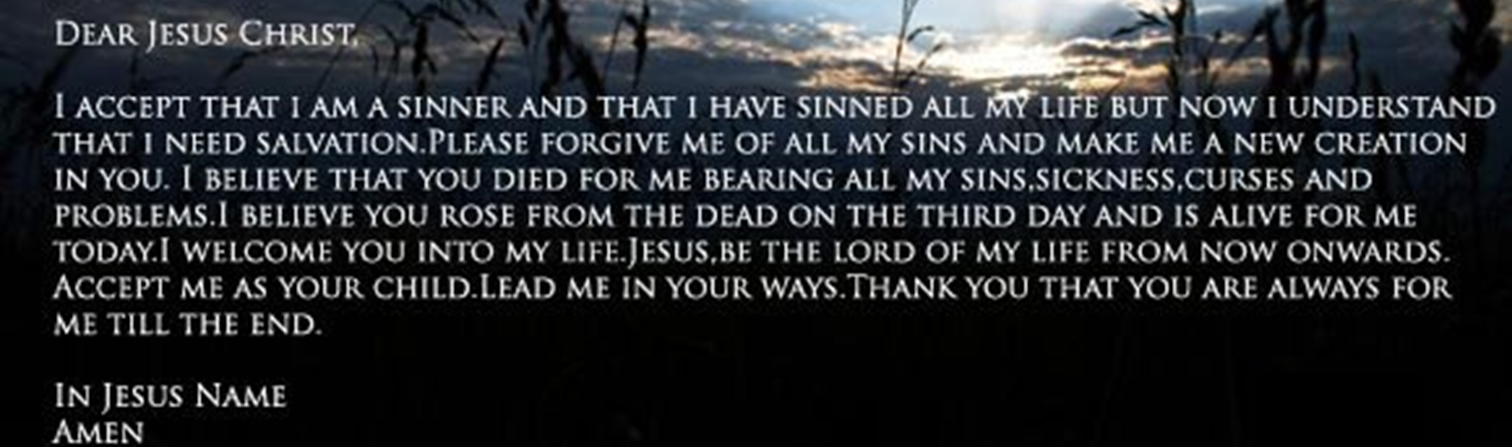 And now why are you waiting? Arise and be baptized, and wash away your sins, calling on the name of the Lord.
(Acts 22:16)
Cheapened Salvation
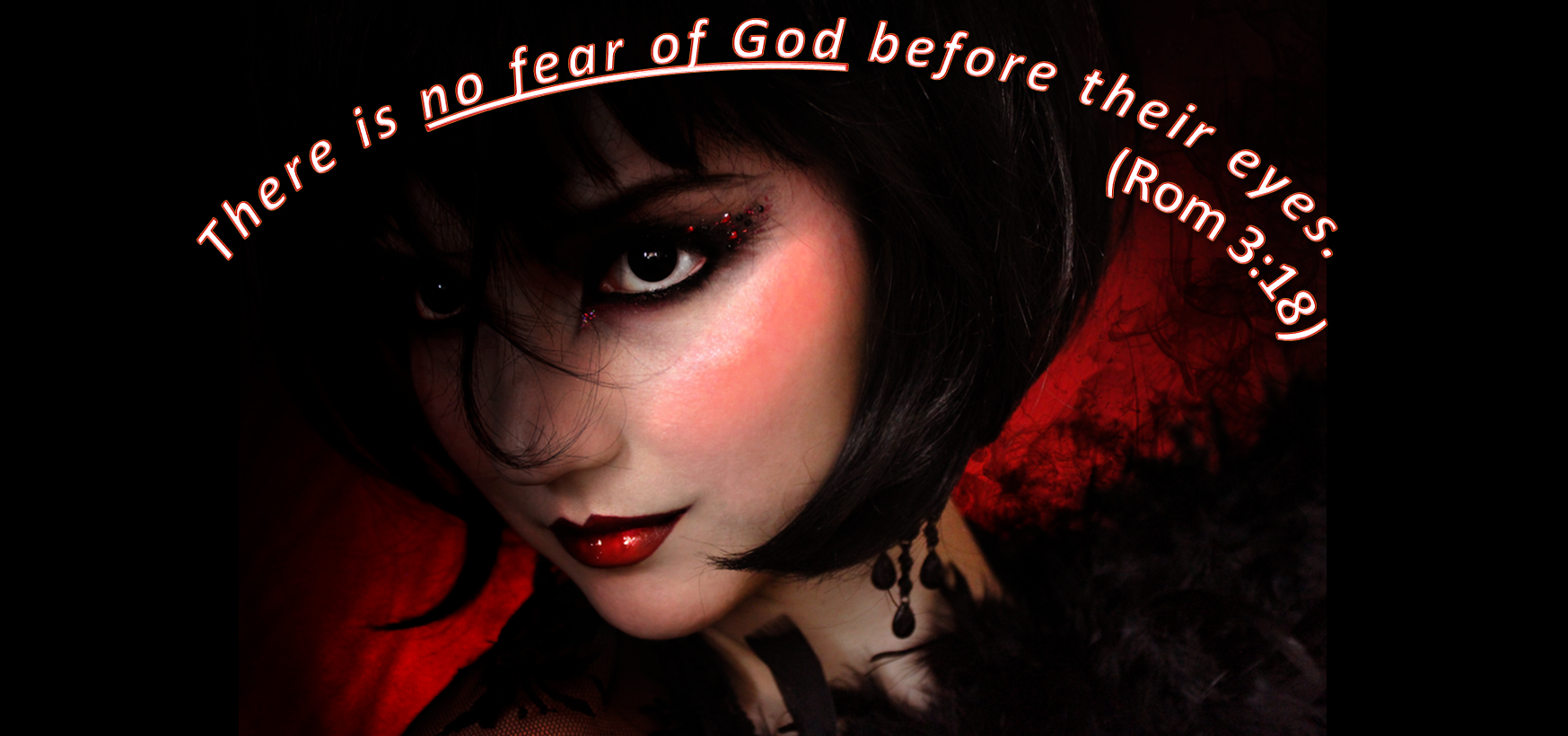 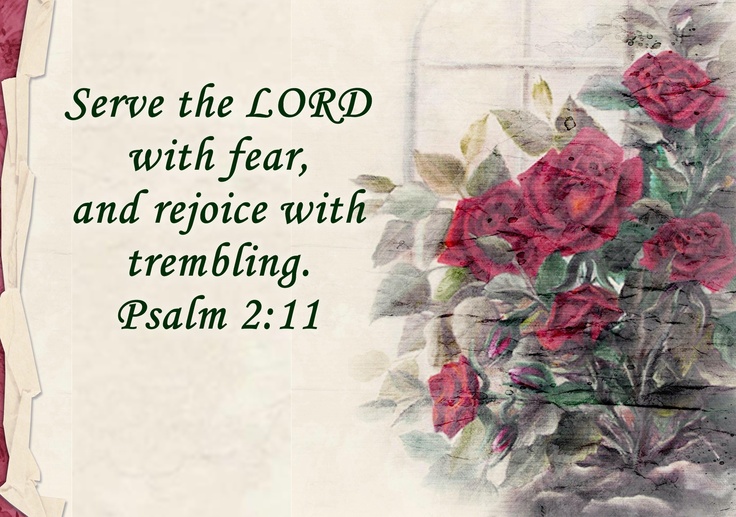 Cheapened GOD